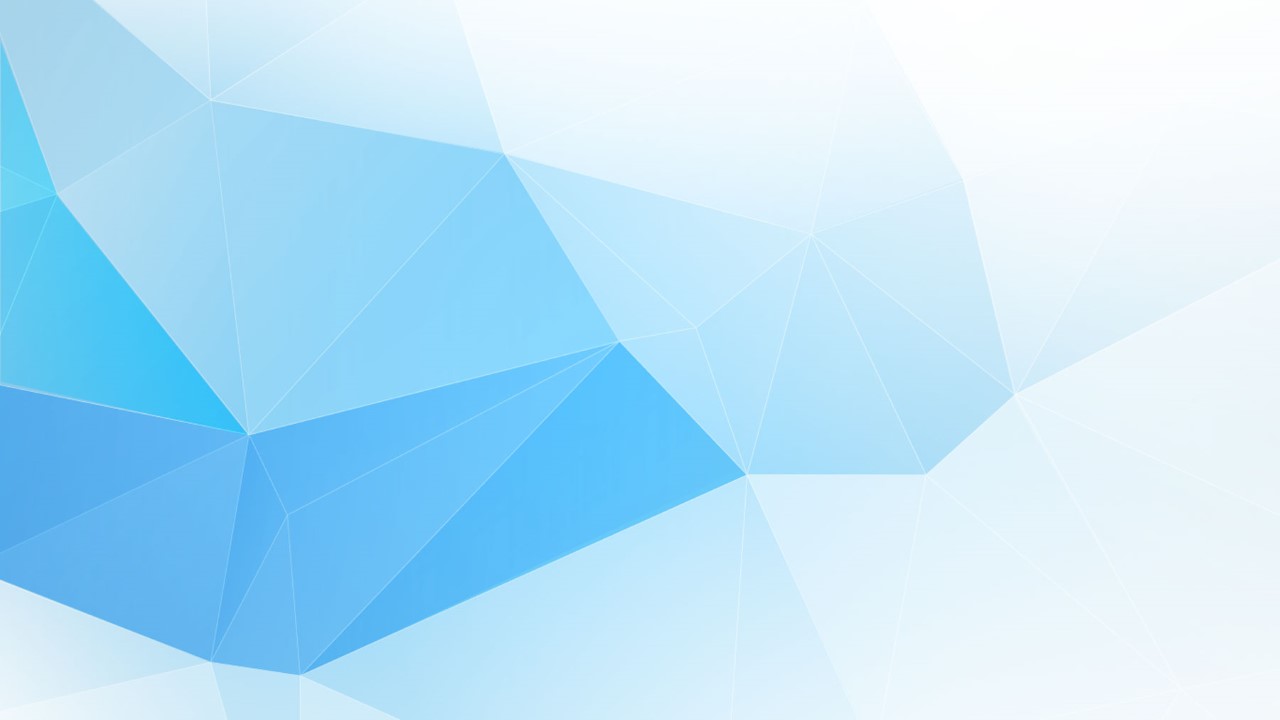 Петрозаводский государственный университет
Институт лесных горных и строительных наук
Кафедра технологии и организации лесного комплекса
Ландшафтно-планировочная организация территории Вытегорского сквера
Выполнила: ст. гр. 65401 Филиппович И.М.
Руководитель: доктор с/х наук, доцент, профессор Гаврилова О.И.
Петрозаводск, 2018
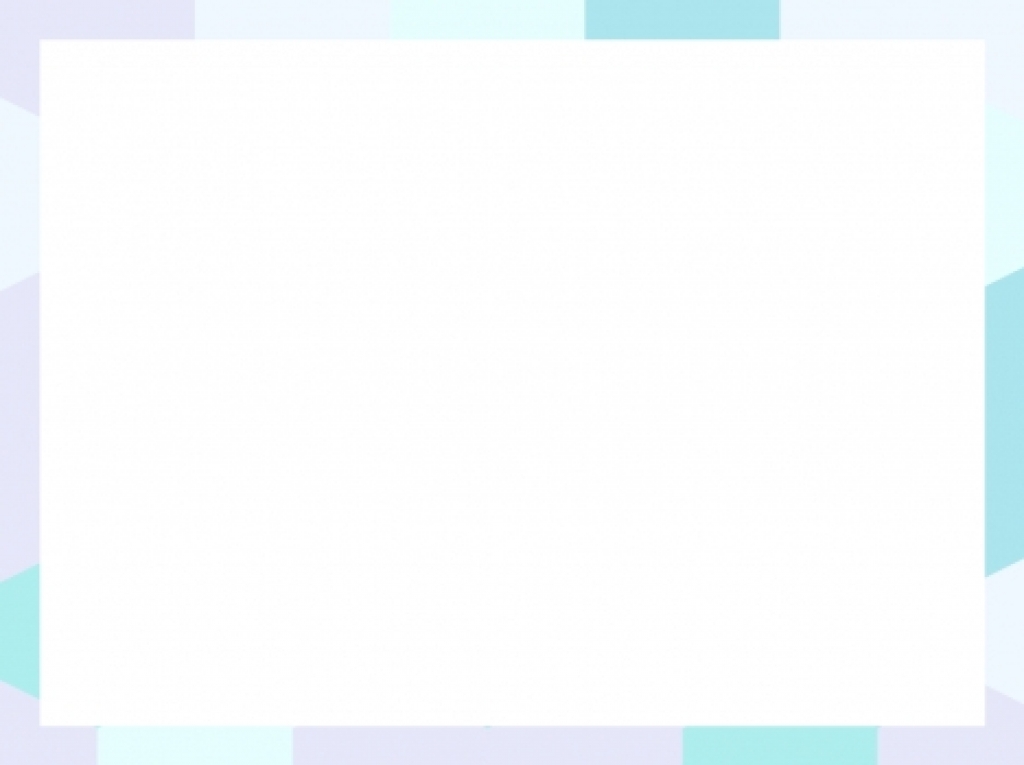 Введение
Цель: 
Разработка проекта ландшафтно-планировочной организации территории Вытегорского сквера

Задачи: 
Проведение комплексного анализа территории.
Разработка функционального зонирования.
Разработка планировки объекта.
Проектирование озеленения территории с подбором ассортимента растений.
Разработка и проектирование благоустройства.
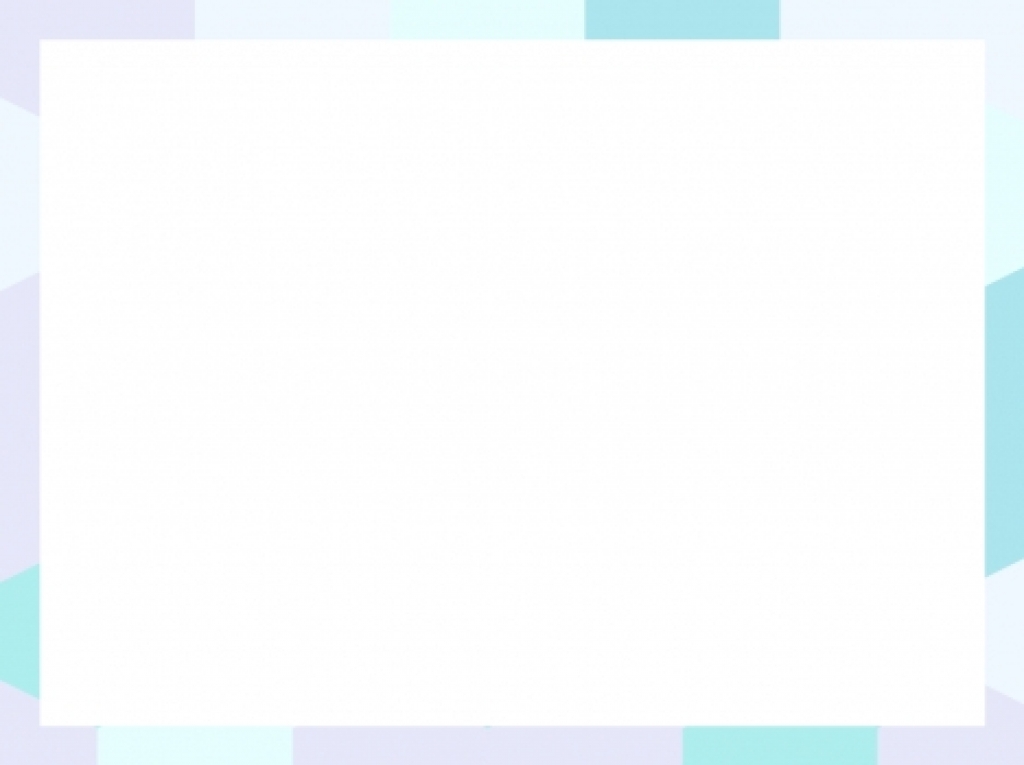 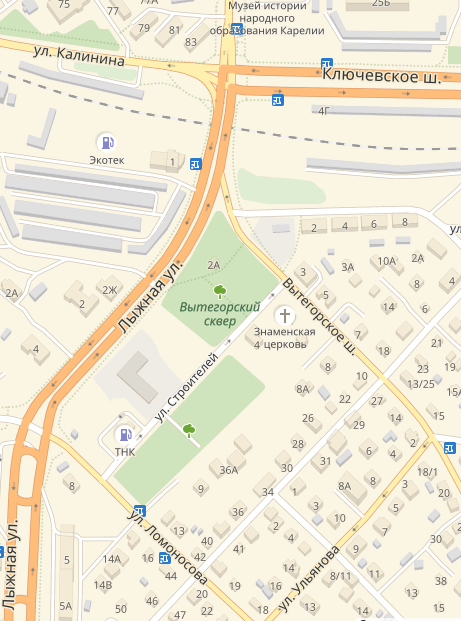 Местоположение Вытегорского сквера
Общая площадь территории  – 1,2 га.
Уклон местности – 0,03.
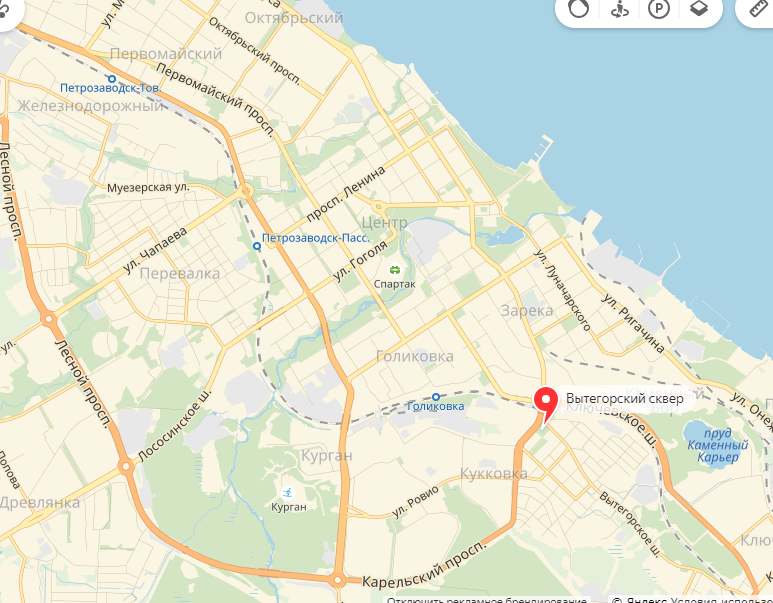 Рисунок 1 – План анализа архитектурно-планировочной организации объекта
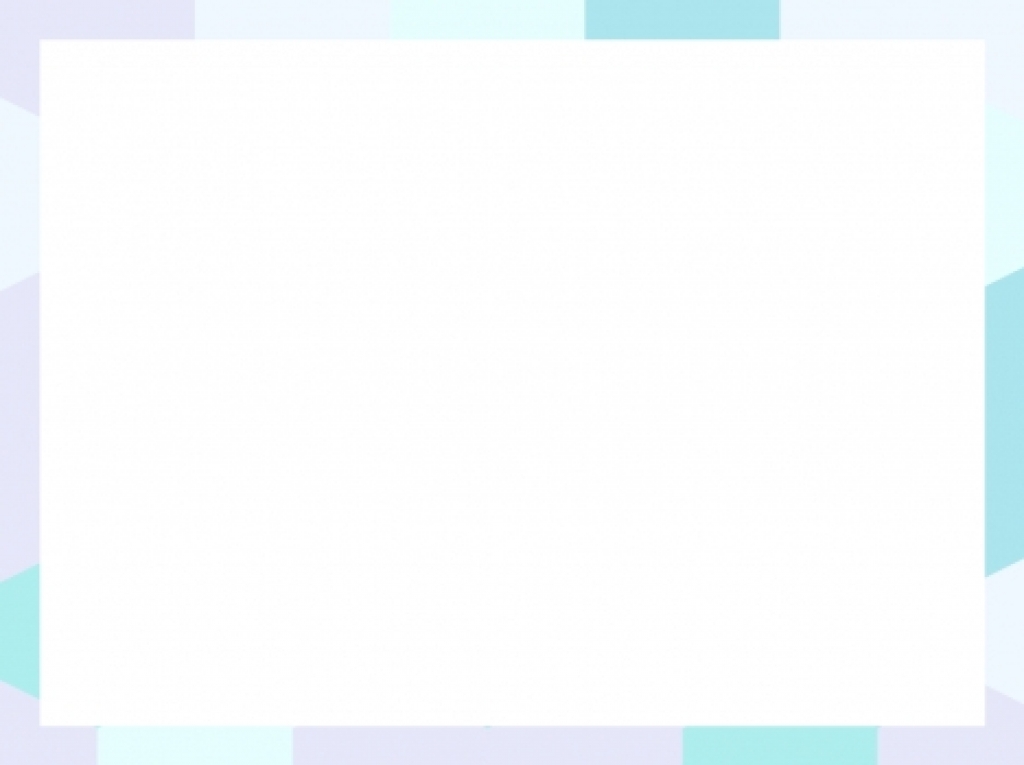 Результаты садово-парковой инвентаризации
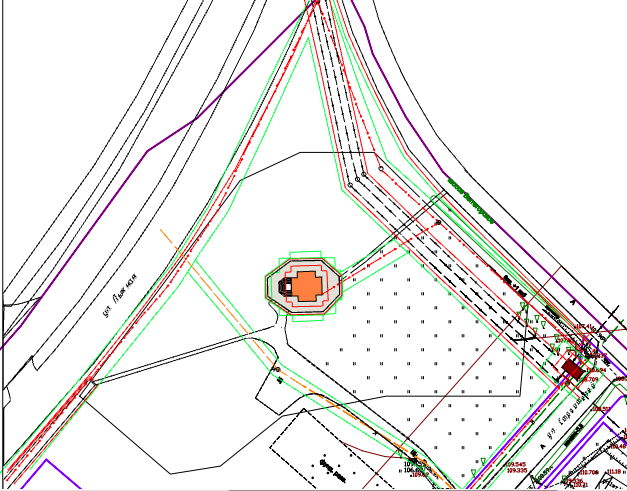 Рисунок 2 – План анализа зон влияния
сооружений и инженерных коммуникаций
Рисунок 3 – План инсоляционного анализа
Результаты садово-парковой инвентаризации
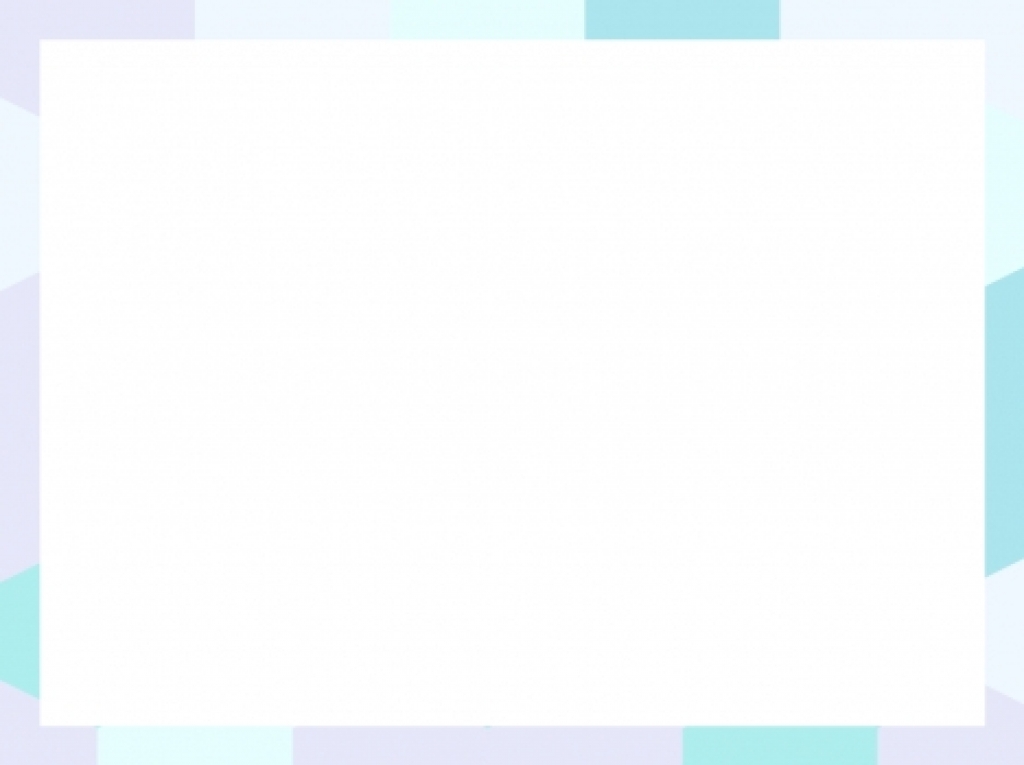 Рисунок 4 – Распределение деревьев и кустарников по видам
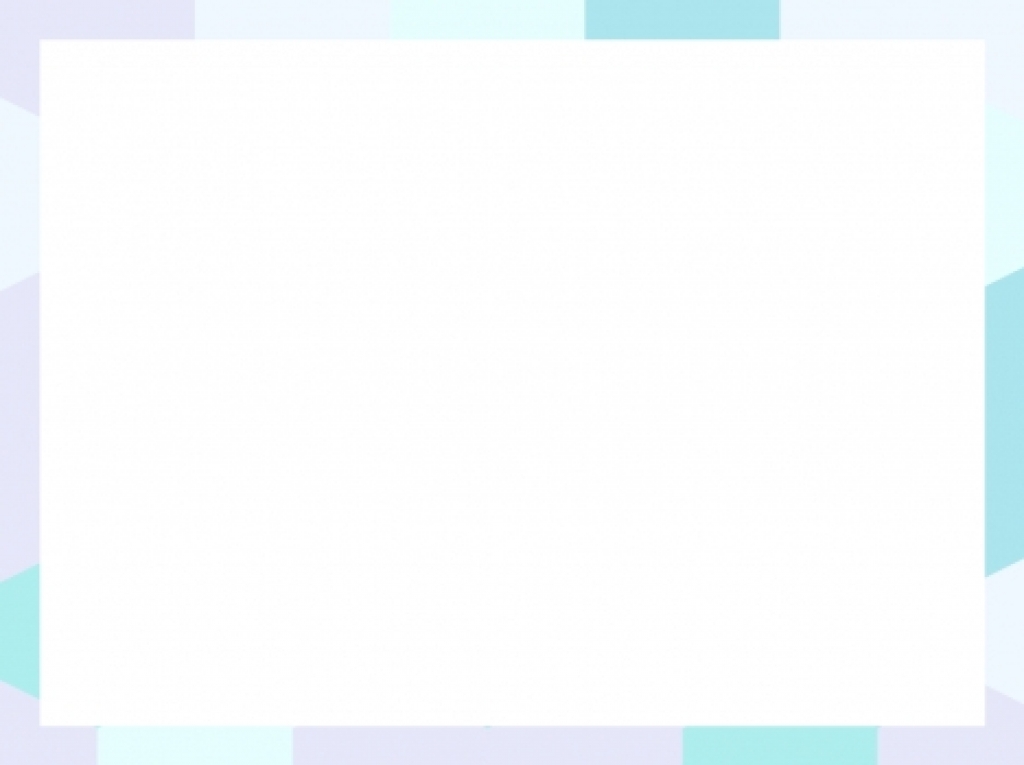 Результаты садово-парковой инвентаризации
Рисунок 5 – Распределение деревьев и кустарников по категориям состояния
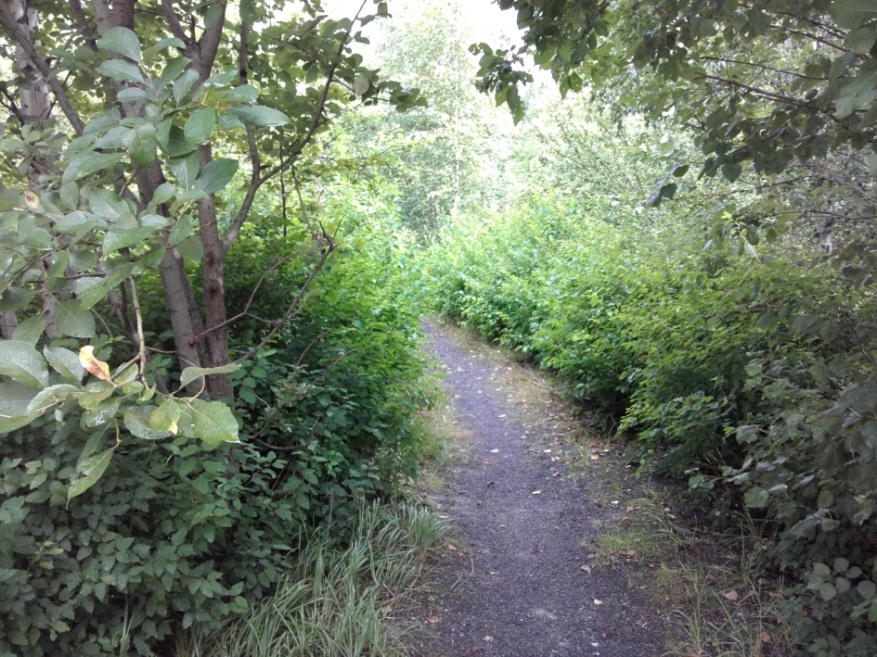 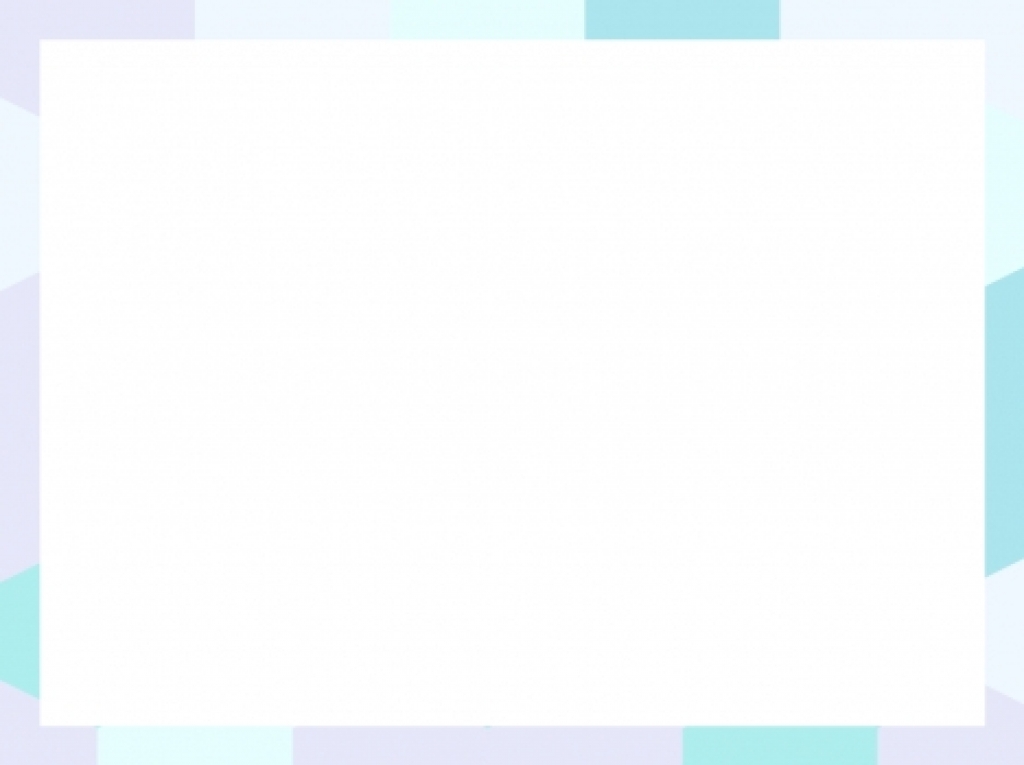 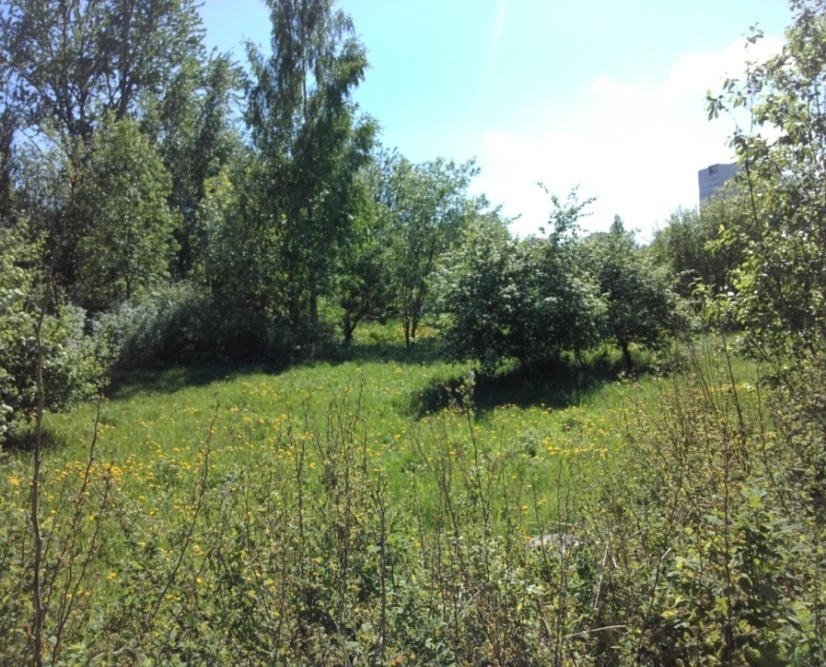 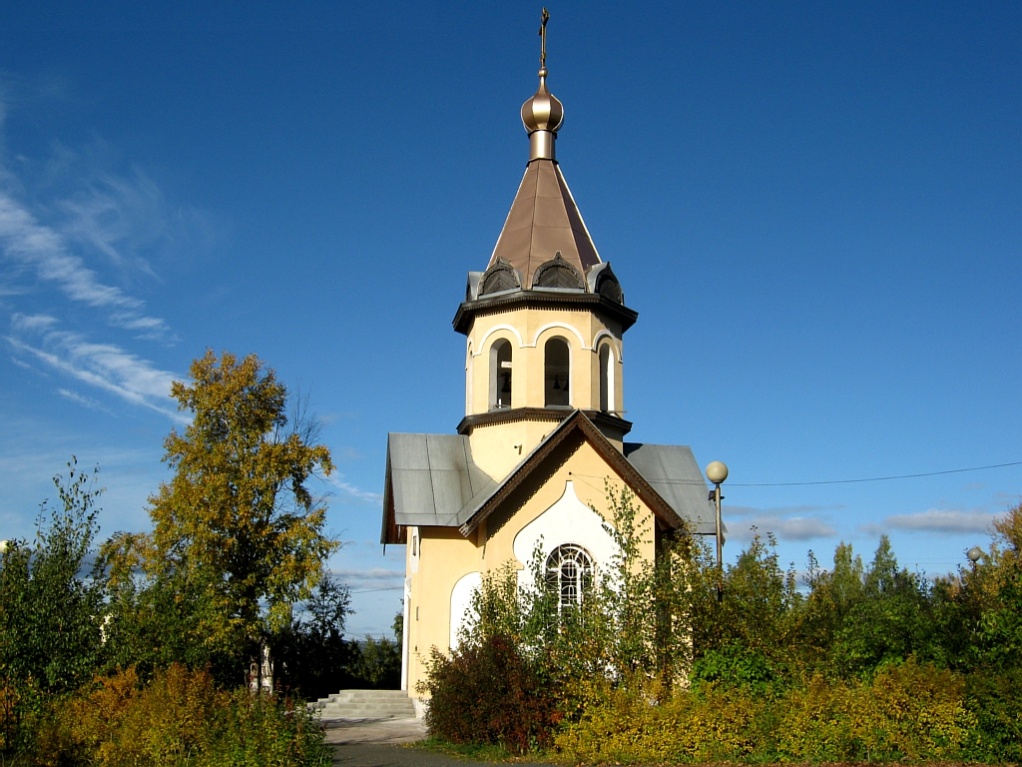 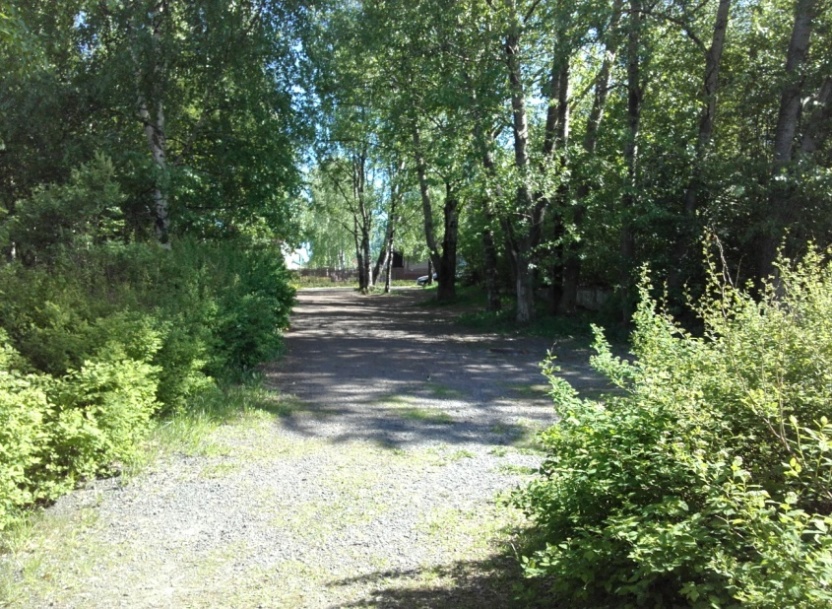 Рисунок 6 – План инвентаризации
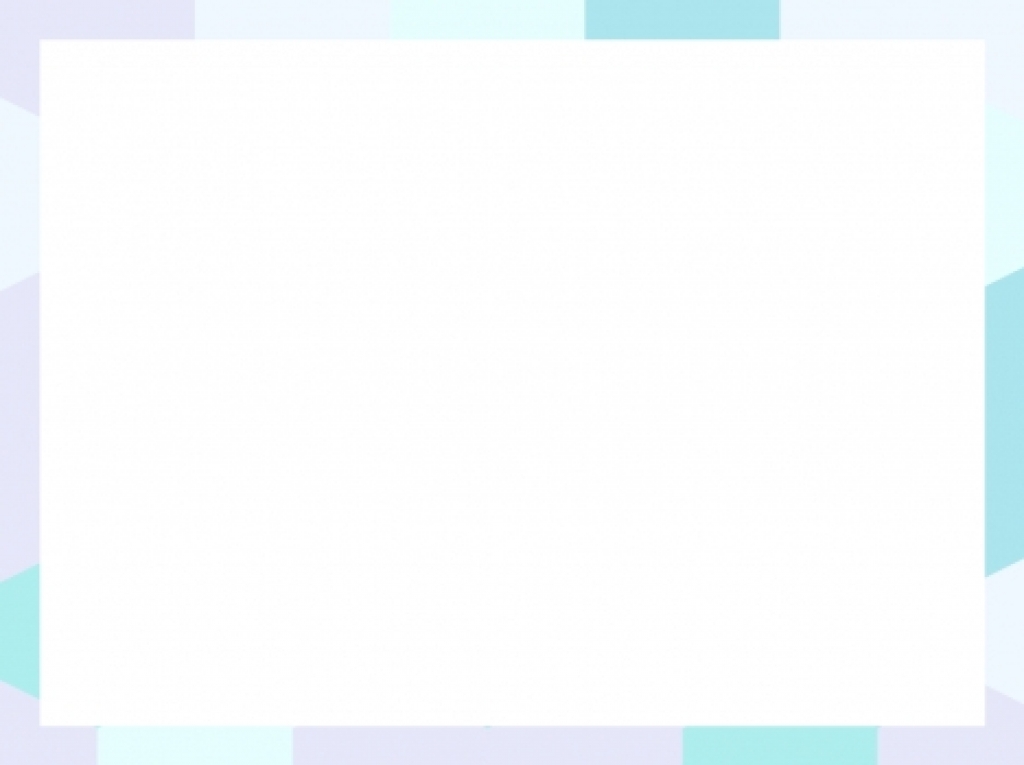 Таблица 1 – Существующий баланс территории
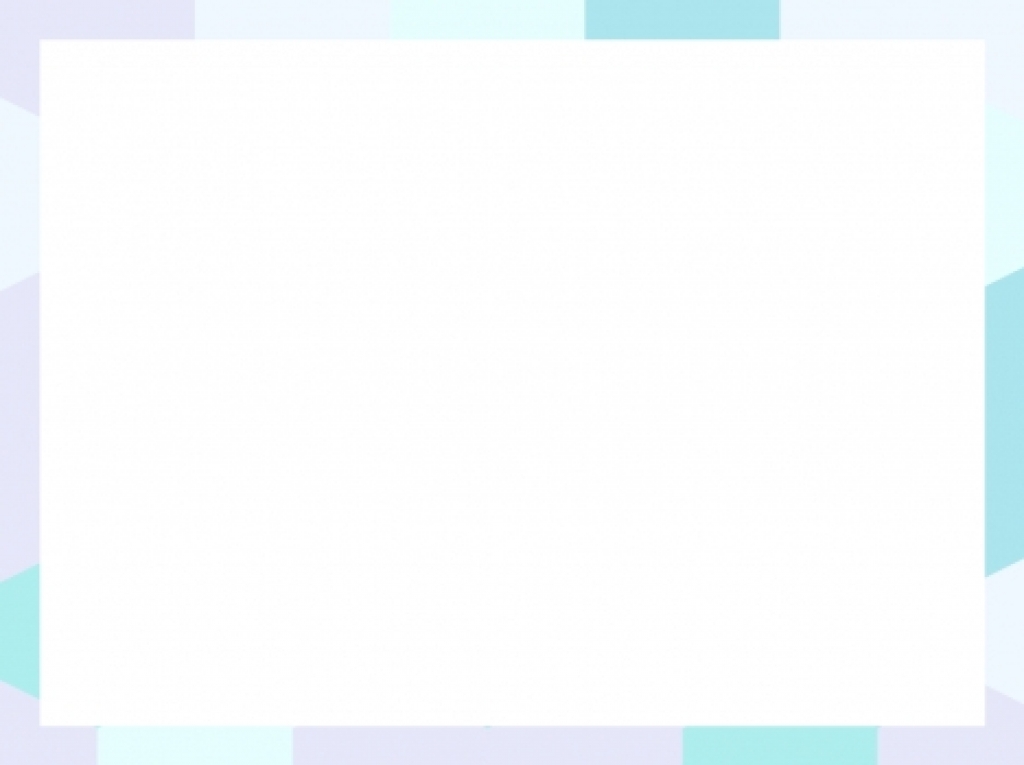 Композиционное решение
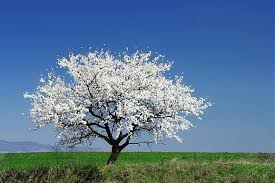 Рисунок 7 – Вариант концепции территории Вытегорского сквера
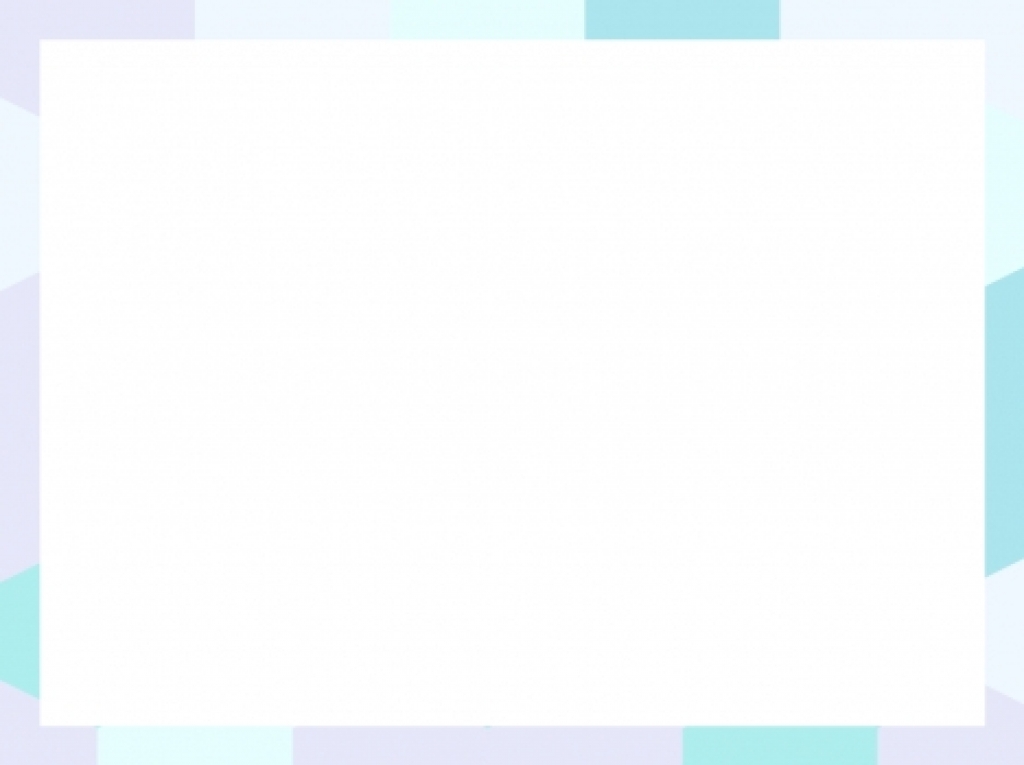 Генеральный план
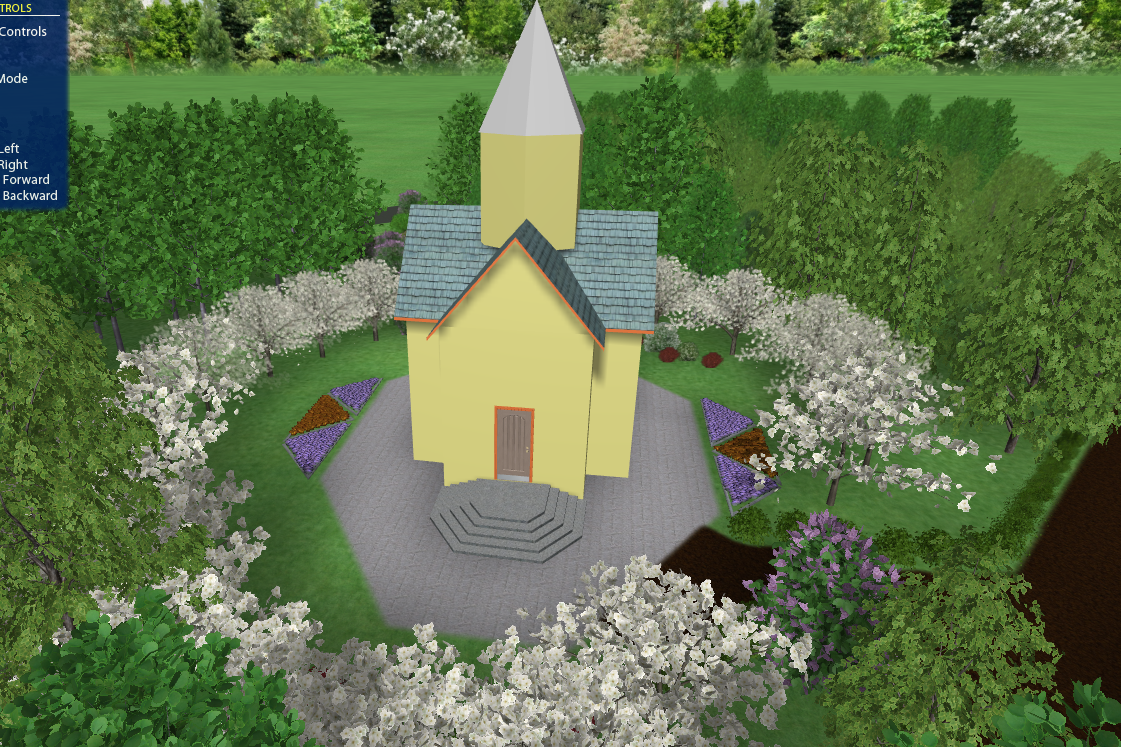 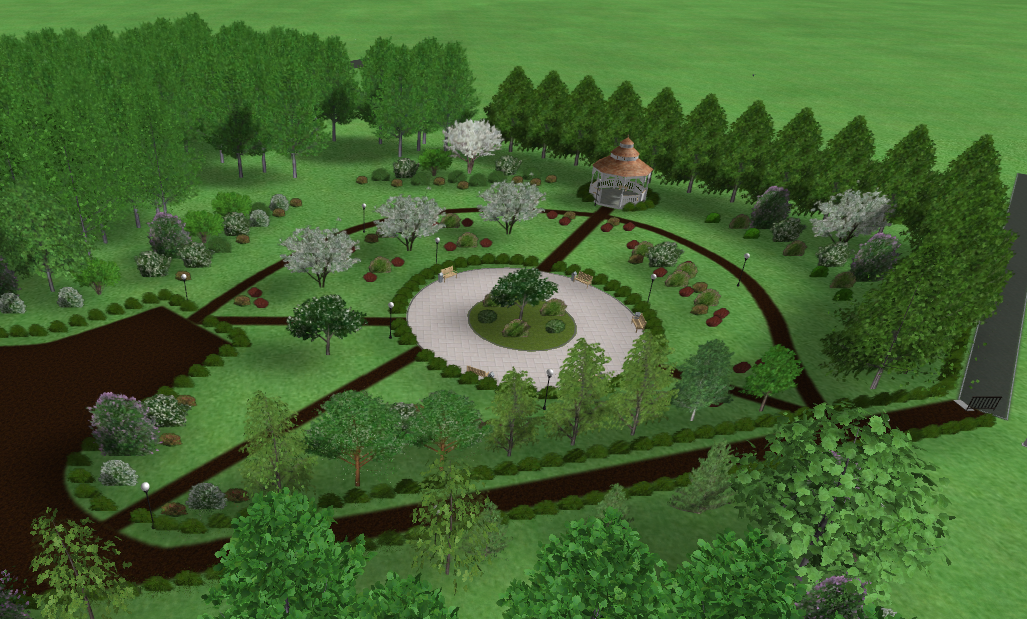 Рисунок 8 –  Генеральный план
Таблица 2 – Проектируемый баланс территории
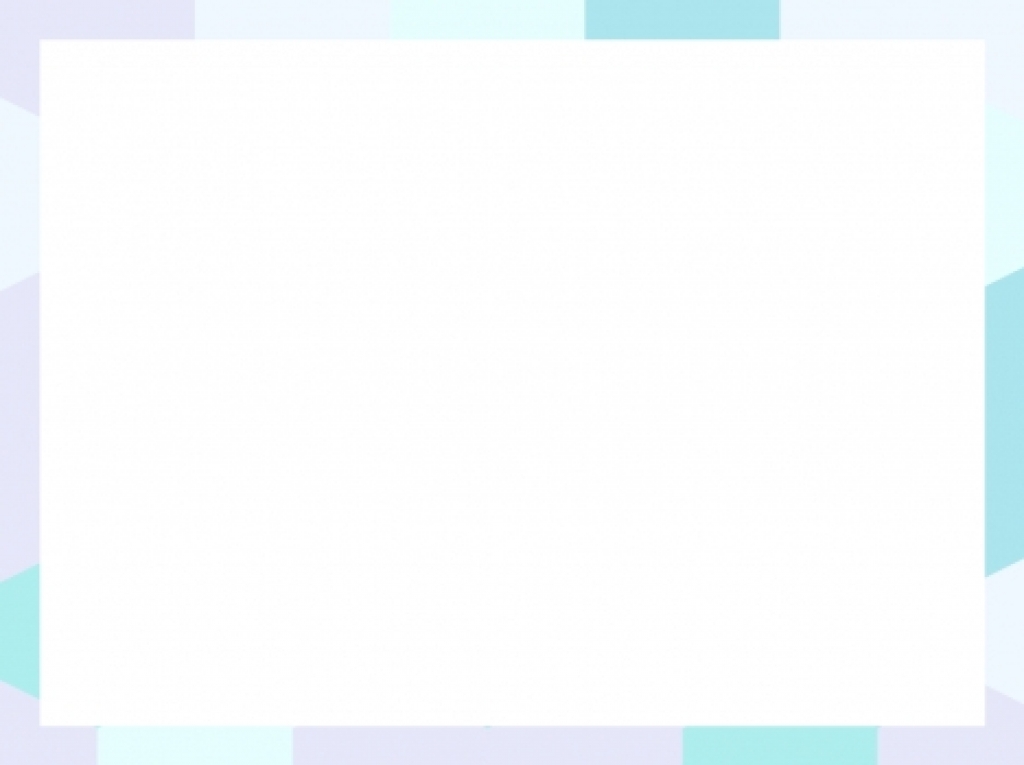 Соотношение закрытых и открытых пространств 
До проектирования:           20,8% – открытых; 79,2% – закрытых;
После проектирования:     47,5% – открытых; 52,5% – закрытых.
Композиционное построение насаждений
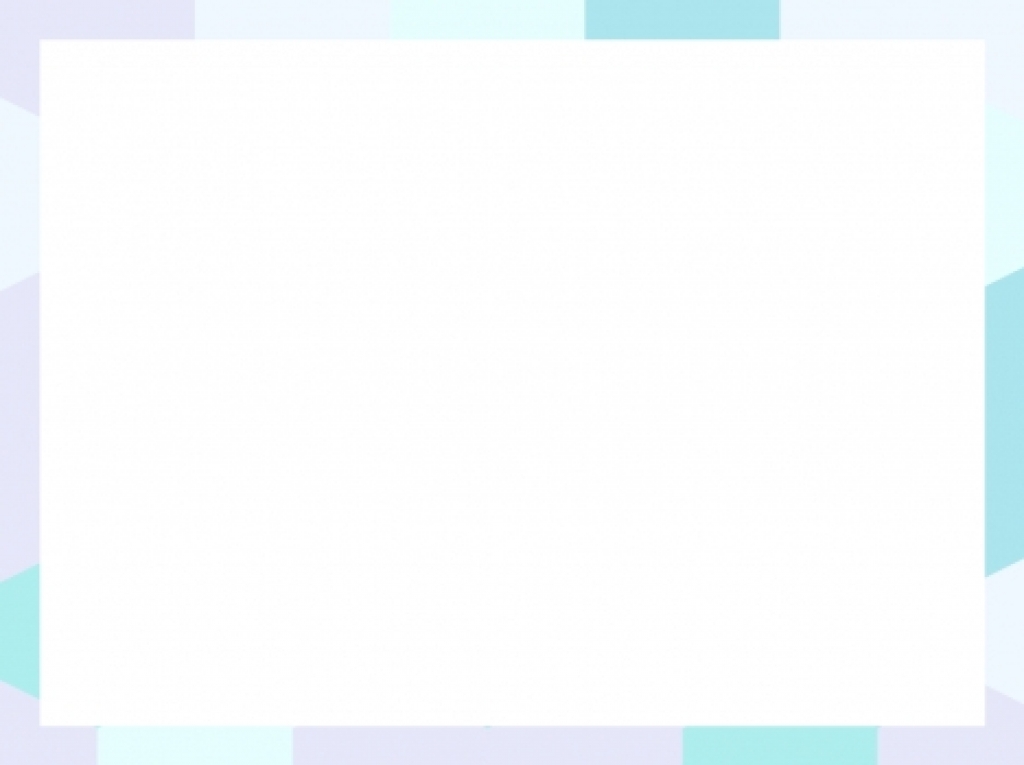 Солитер
Группы кругового 
обзора
Живая изгородь
Группы одностороннего 
восприятия
Фон
Рисунок 9 – Генеральный план с композиционным построением насаждений
Таблица 3 – Ассортимент проектируемых растений
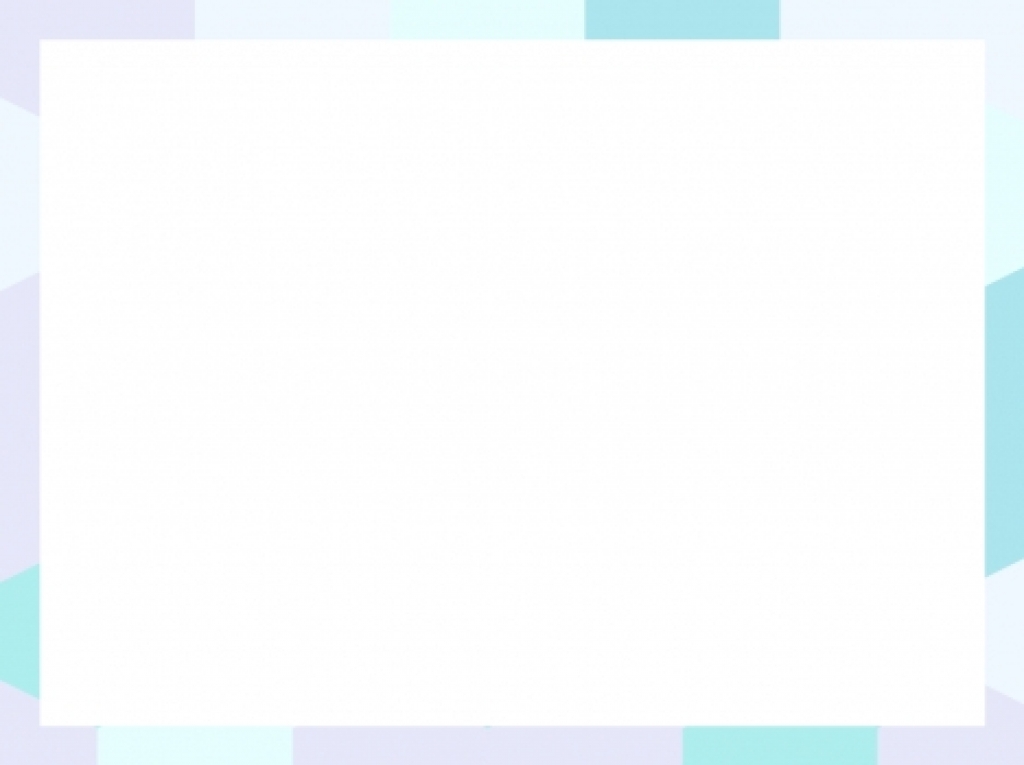 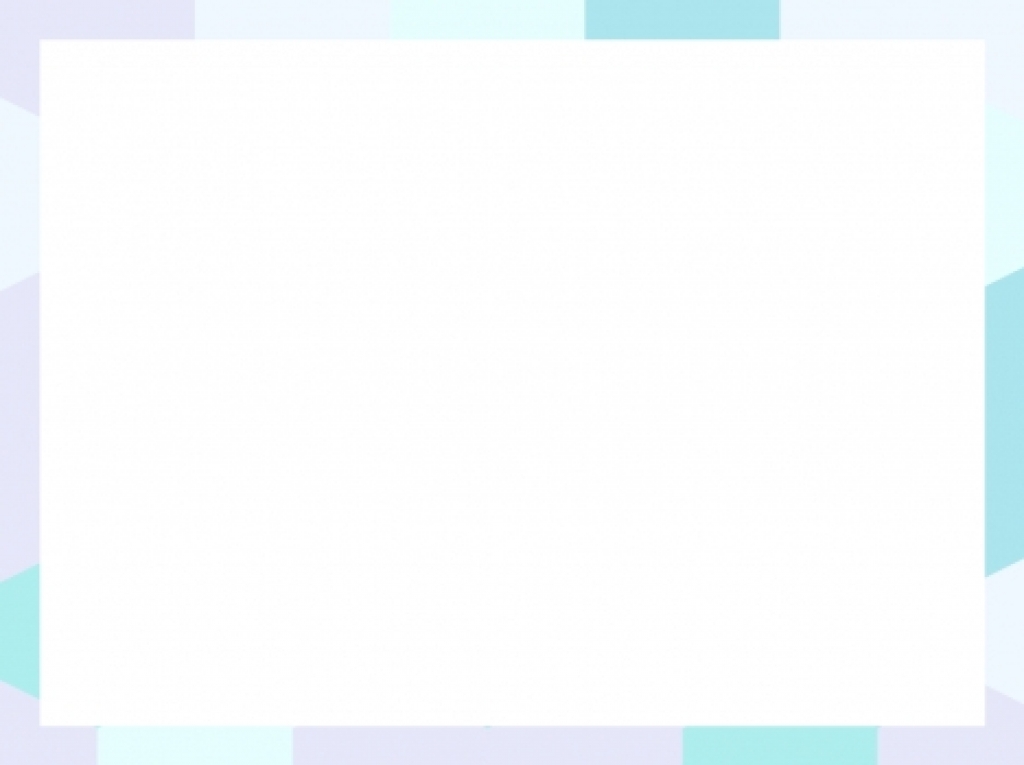 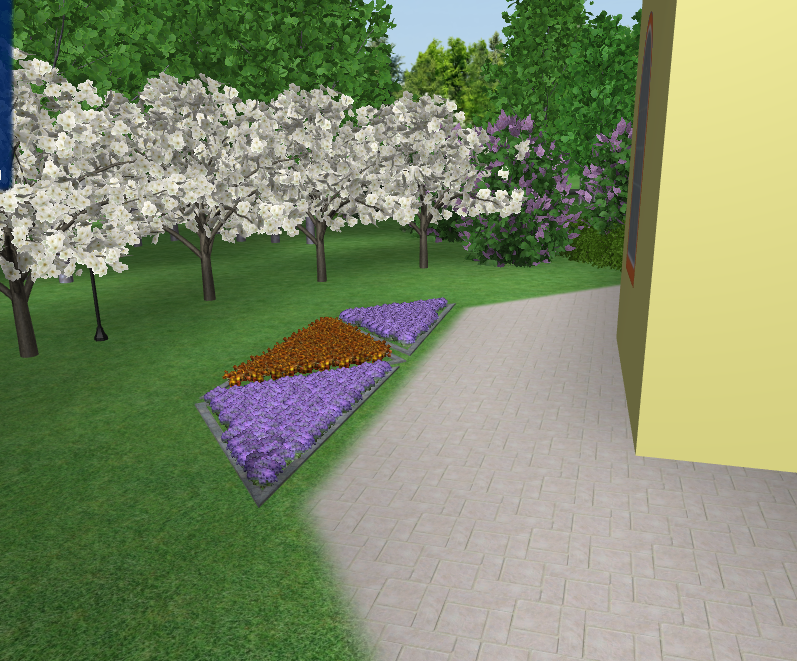 Визуализация пейзажных картин
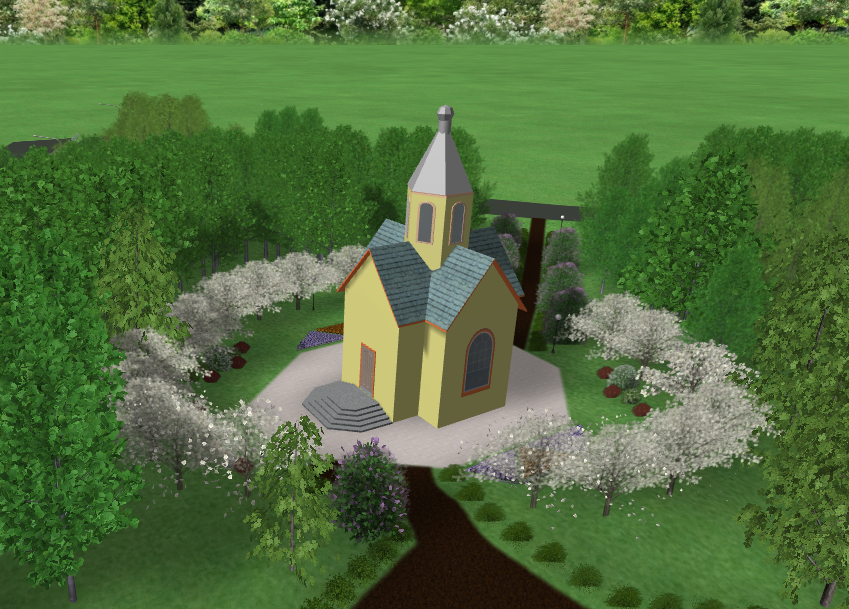 Рисунок 10 – Визуализация территории около часовни
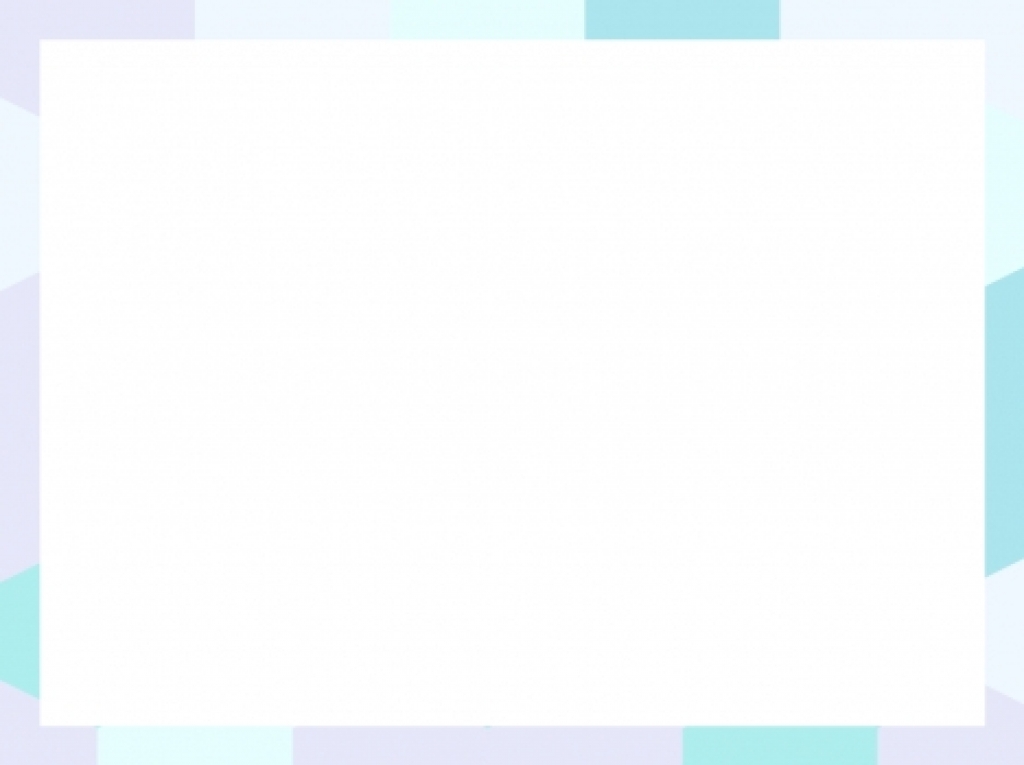 Композиция кругового обзора с трех видовых точек
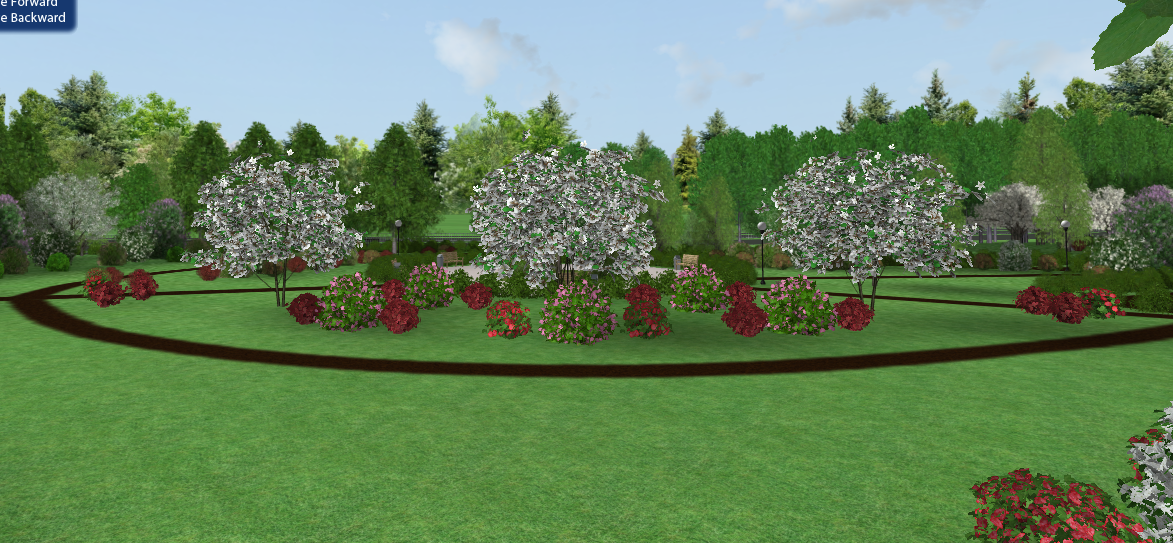 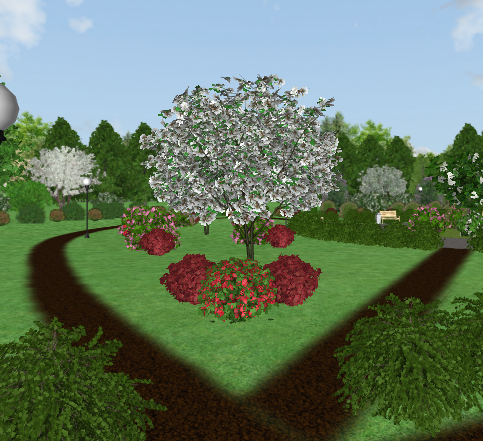 Рисунок  11 – Визуализация группы кругового обзора
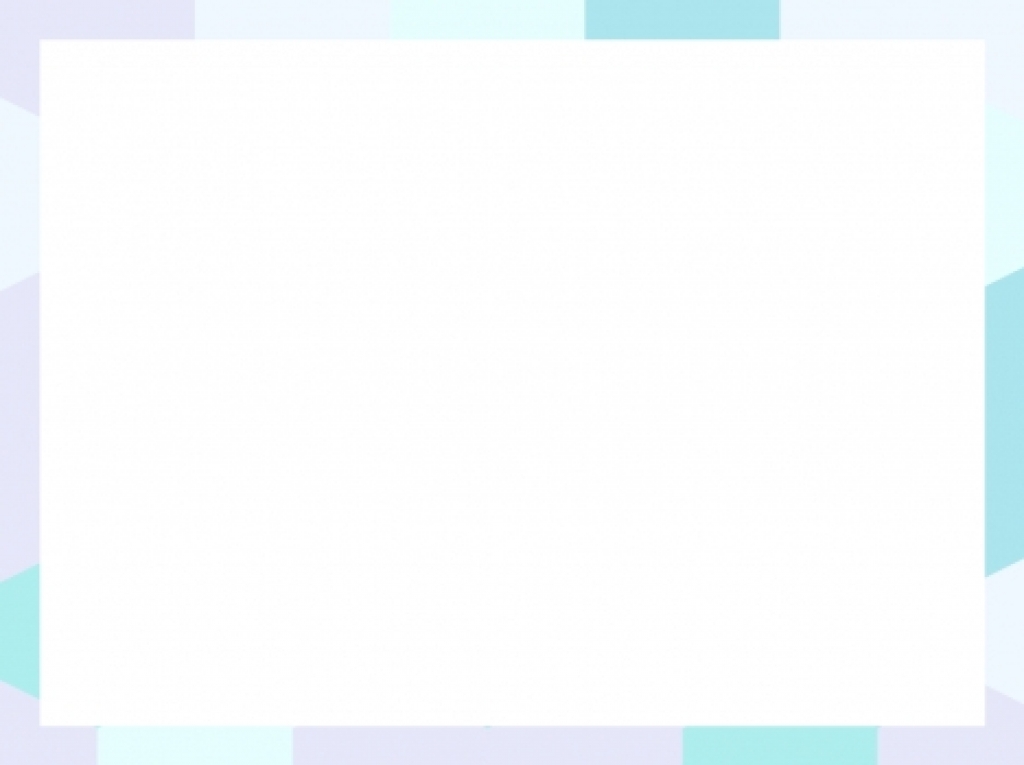 Группа кругового обзора с двух видовых точек
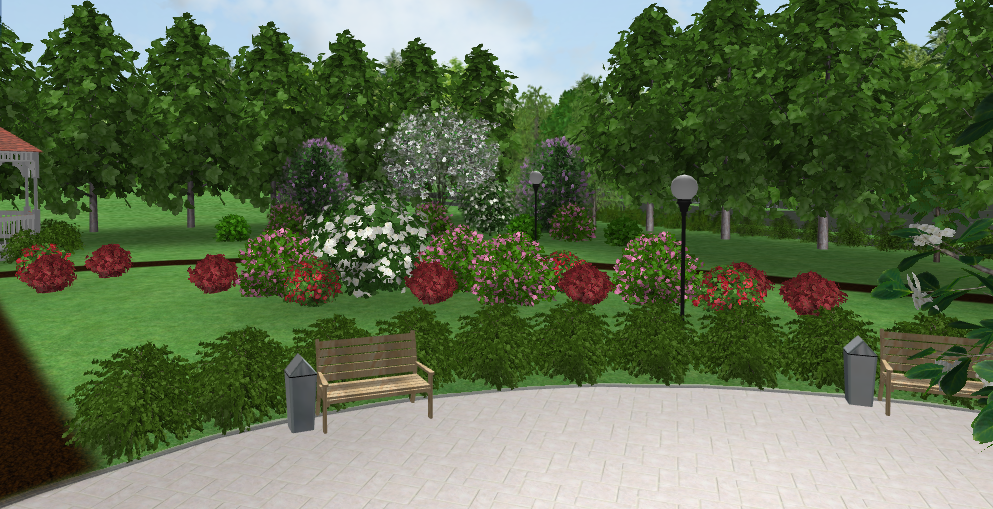 Рисунок 12 – Визуализация группы кругового обзора
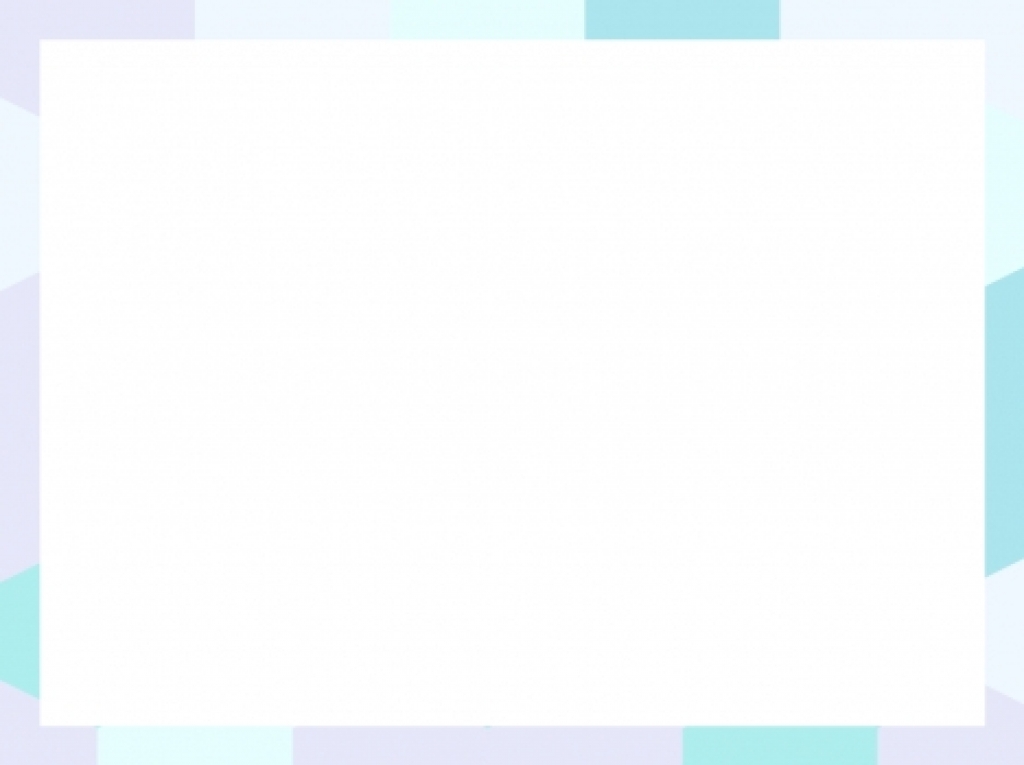 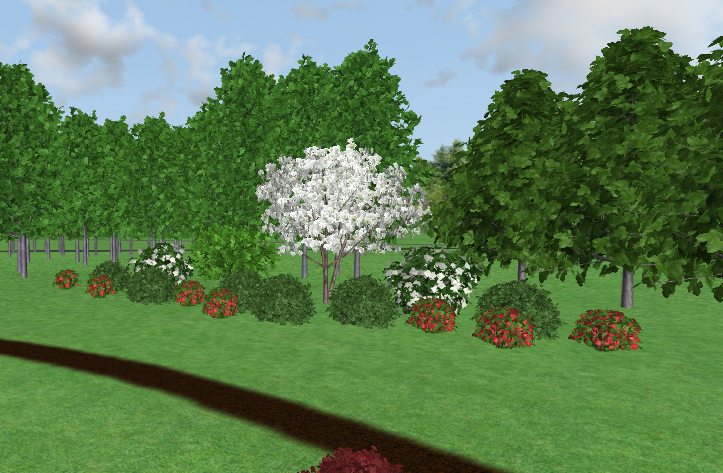 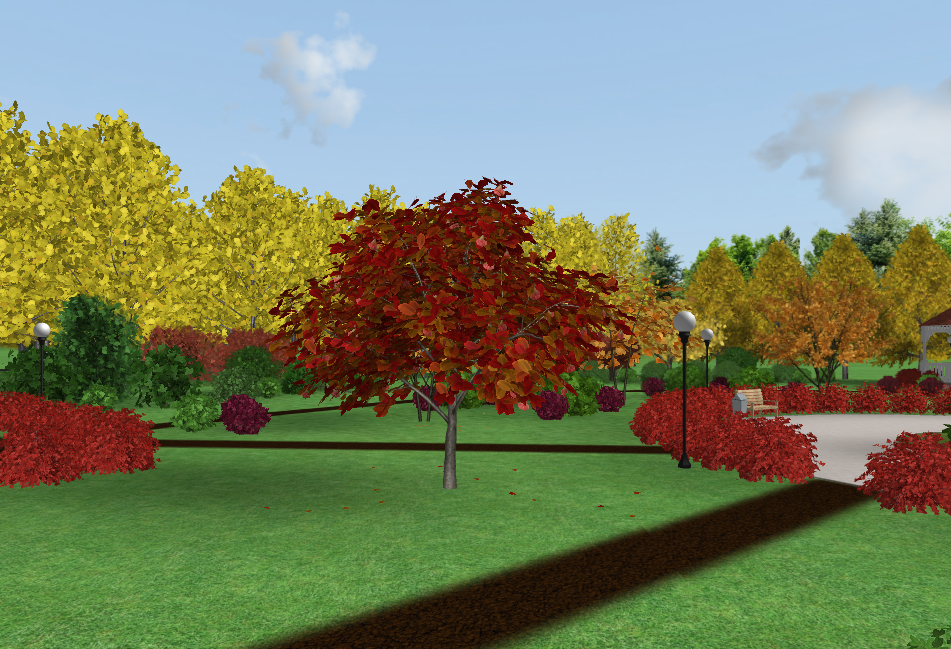 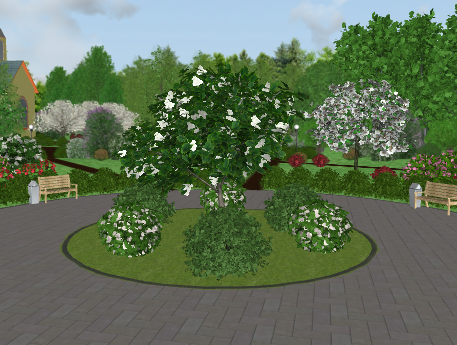 Рисунок 13 – Визуализация групп кругового, одностороннего обзора и солитера
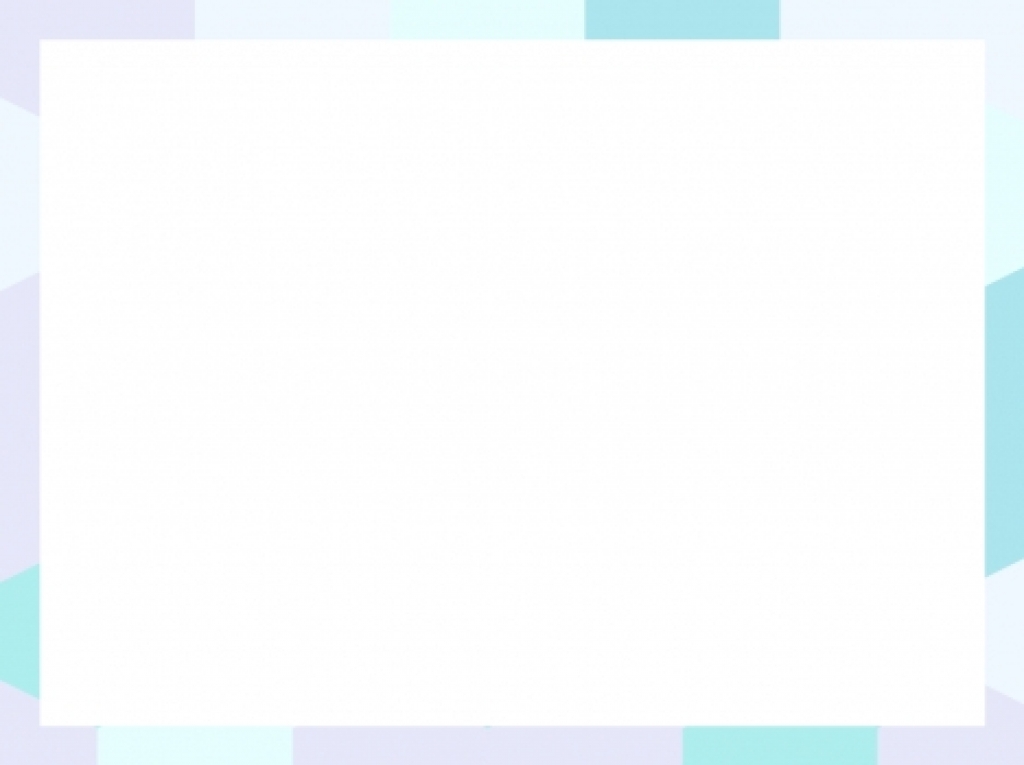 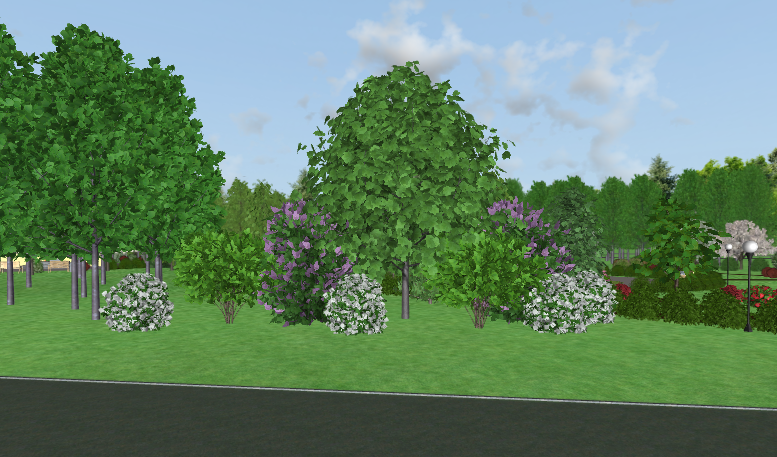 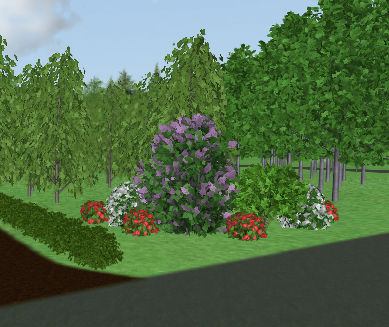 Рисунок  15 –  Визуализация древесно-кустарниковых групп около входов  в сквер
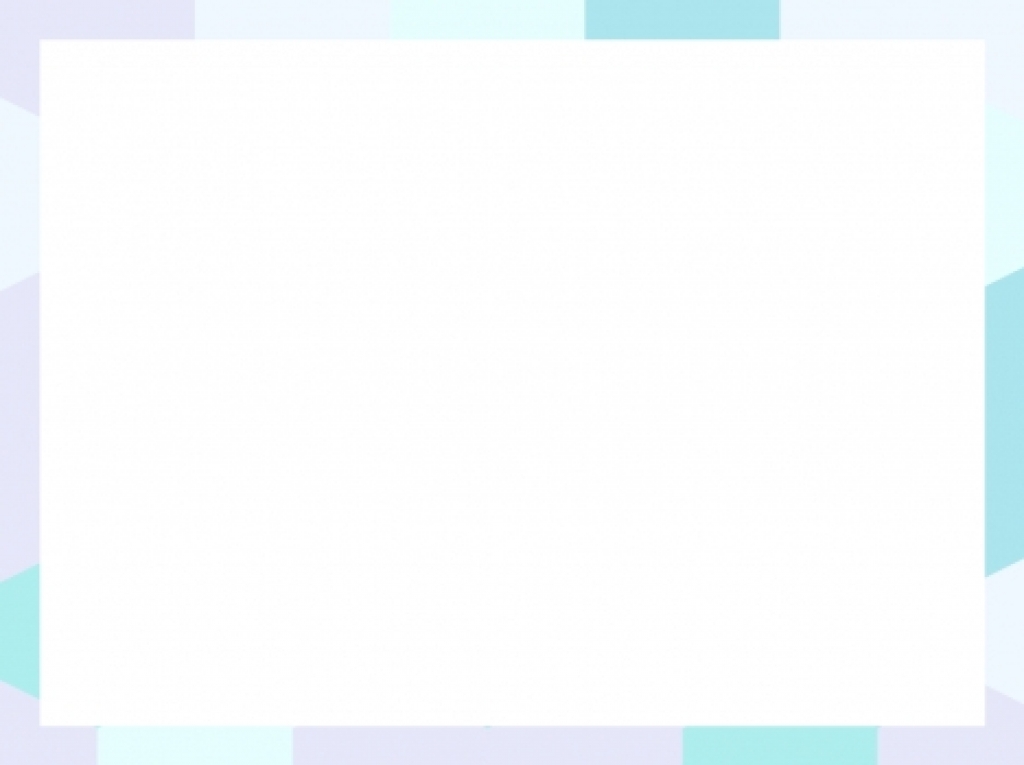 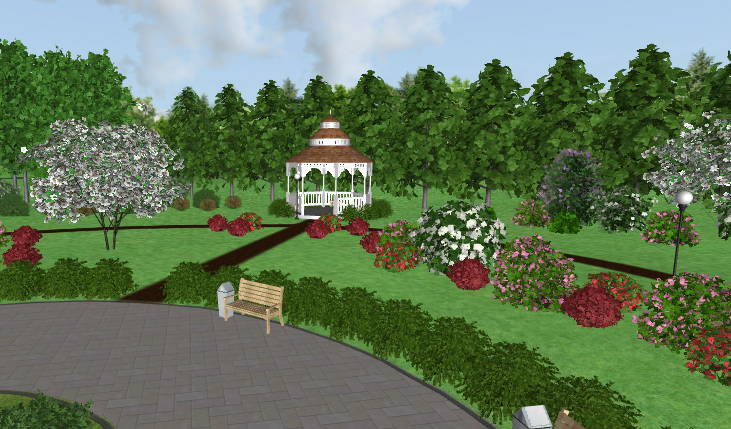 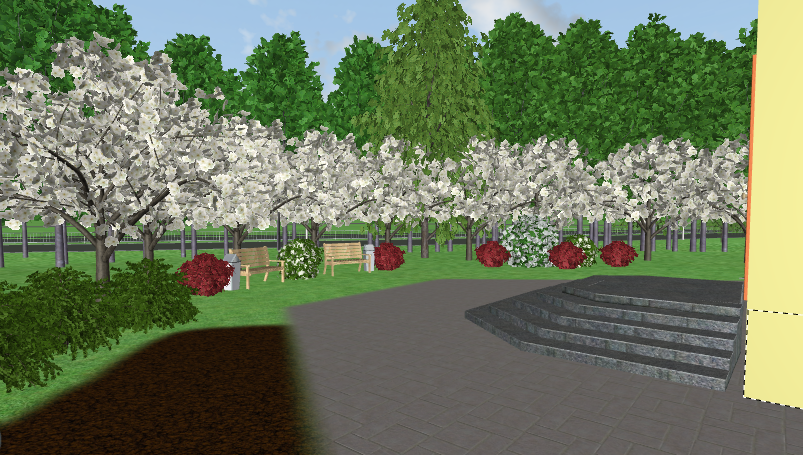 Рисунок 16 – Визуализация малых архитектурных форм  и площадки для отдыха
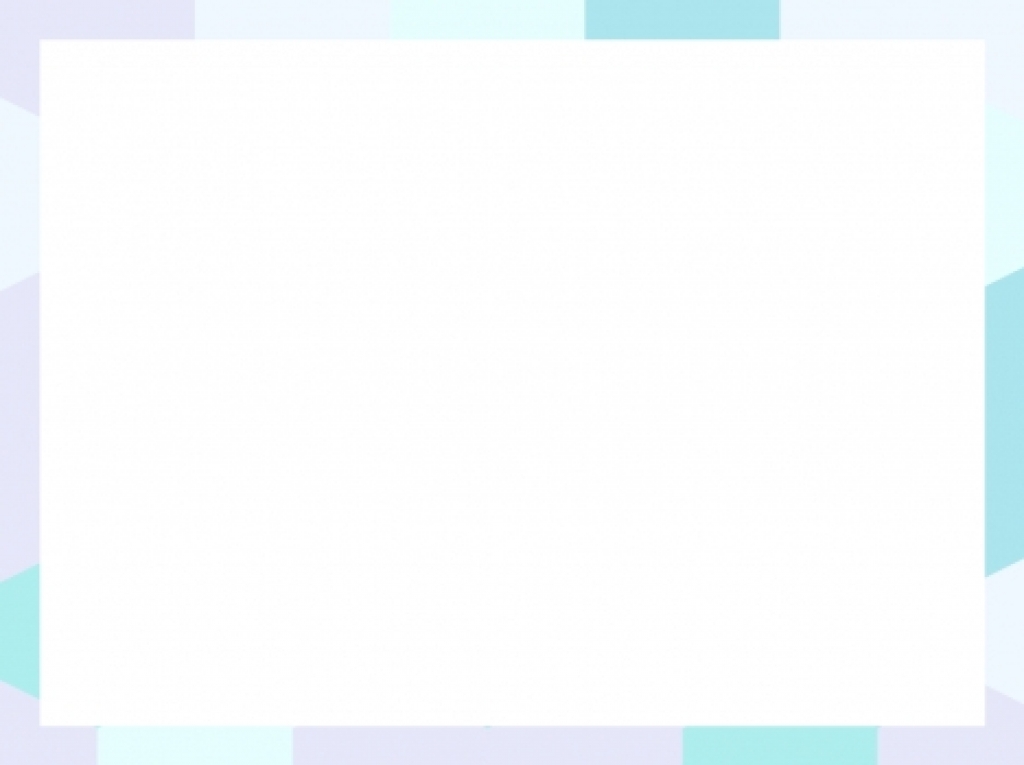 Заключение
Проведен комплексный анализ и садово-парковая инвентаризация территории Вытегорского сквера
Запроектирована зона тихого отдыха
Разработана объемно-пространственная структура объекта. Соотношение открытых и закрытых пространств по проекту составило 47,5% и 52,5% соответственно
Запроектирован ассортимент растений, видовой состав представлен 4 видами деревьев и  9 видами кустарников
Разработана визуализация пейзажных картин
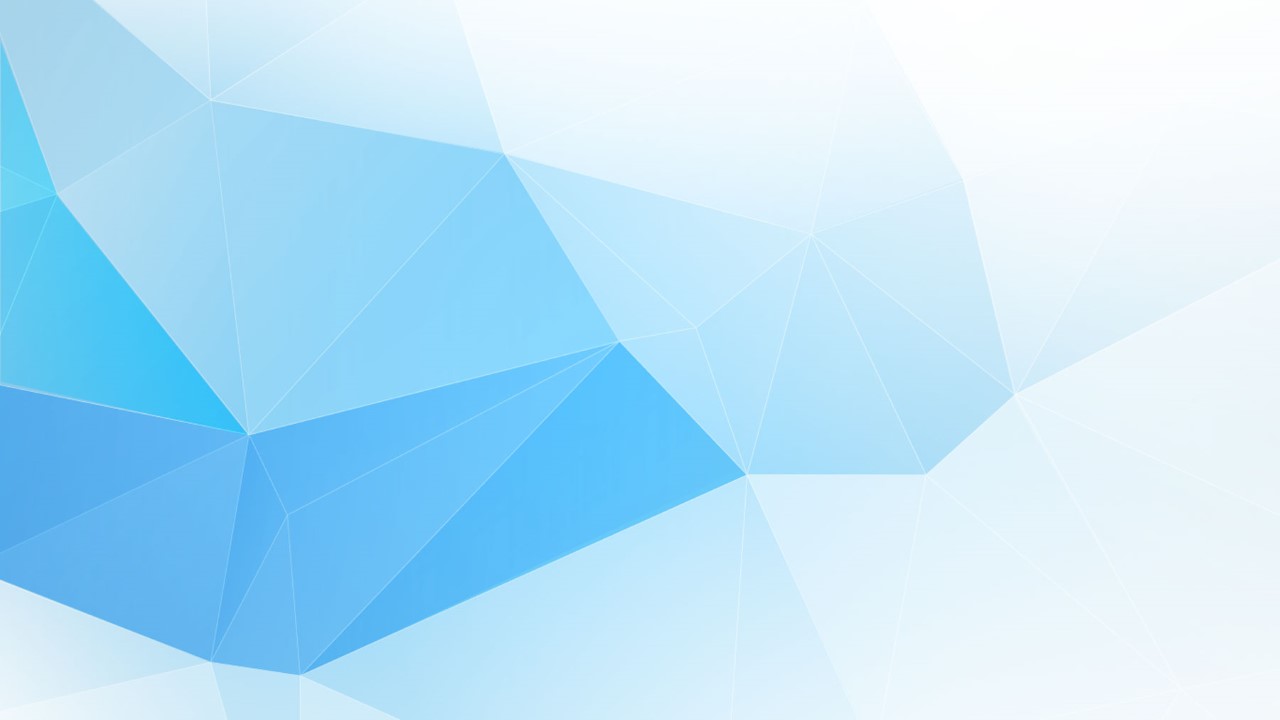 Спасибо за внимание!